بسم الله الرحمن الرحيم
الحمد للة رب العالمين, والصلاة والسلام على اشرف المرسلين, وعلى آ له وصحبه أجمعين
تعليم مُتميز عالي الجودة بِكوادر تعليمية مُؤهلة لِبناء مُواطن مُعتزّ بِقيمه الوطنية ومُنافس عالمياً
ورسالة/ إتاحة التعليم للجميع ورفع جودة عملياته ومُخرجاته؛ وتطوير بيئة تعليمية مُحفزة على الإبداع والابتكار لِتلبية مُتطلبات التنمية؛ وتحسين حوكمة نظام التعليم وتطوير مهارات وقدرات مَنسُوبيه، وتزويد المُتعلمين بالقِيم والمهارات اللاّزمة ليُصبحوا مُواطنين صالحين، مُدركين لمسؤولياتهم تجاه الأسرة والمجتمع والوطن.
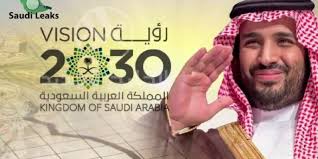 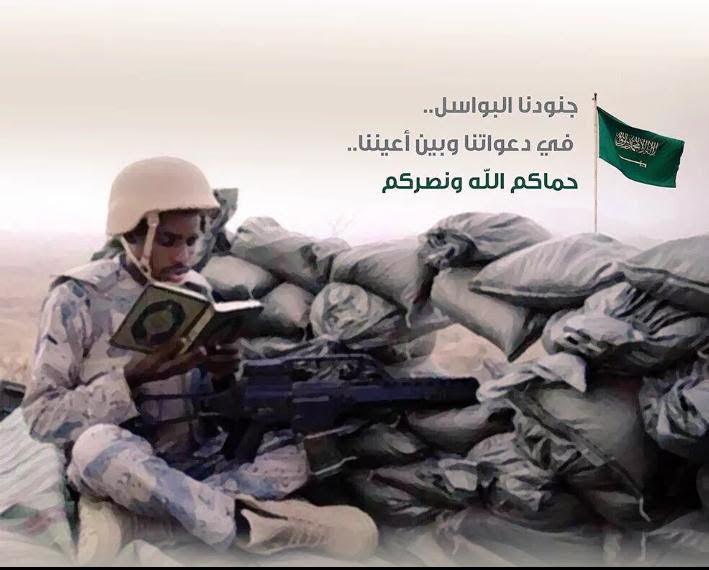 صديقاتي الجميلات
نستمع جيداً لقوانين الفصل الافتراضي
التربية الفنية
صديقاتي الجميلات
من تذكر لنا ما اخذناه  في الحصة السابقة من خلال شريط الذكريات
معلمة التربية الفنية/ شفاء الجحدلي
فنا نا تي المبدعات
سيكون اليوم درسنا جميل جداً
التربية الفنية
بسم الله الرحمن الرحيم
التاريخ /   /    /
المادة/ التربية الفنية
الاستراتيجيات
عصف ذهني
المناقشة النشطة
الموضوع/
المشروع الفصلي
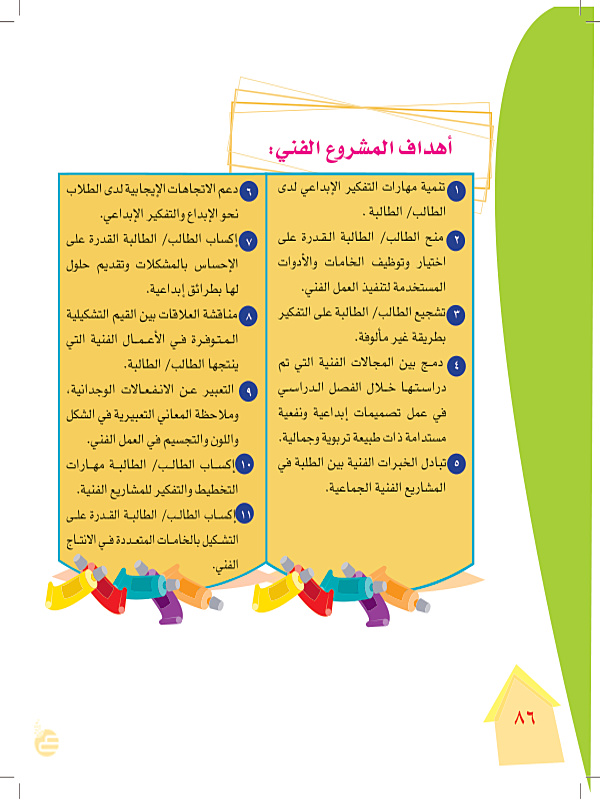 صديقاتي الجميلات
نُشاهد معاً استمارة 
تنفيذ المشروع الفصلي
معلمة التربية الفنية/ شفاء الجحدلي
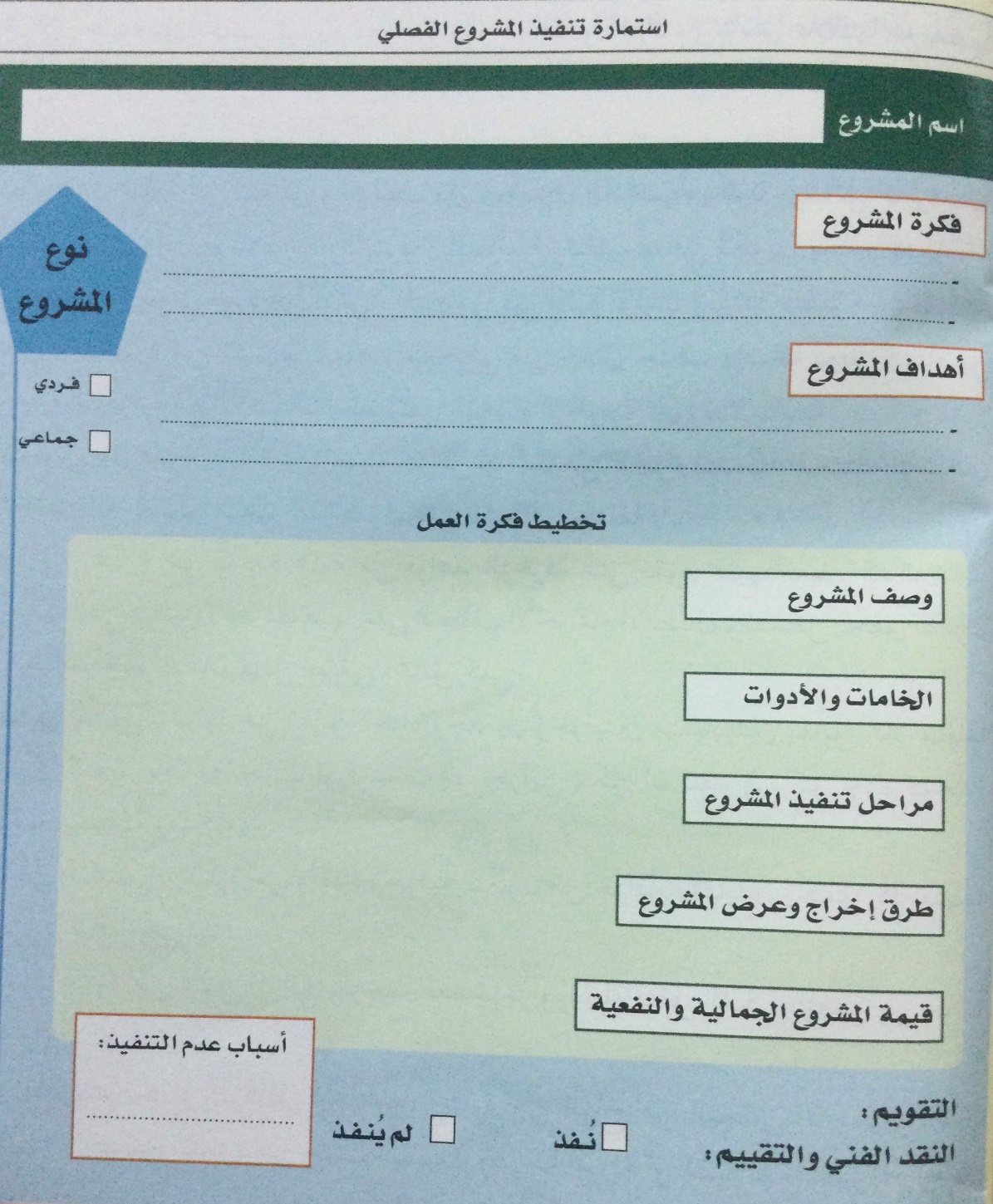 معلمة التربية الفنية/ شفاء الجحدلي
فناناتي  الجميلات
معلمة التربية الفنية/ شفاء الجحدلي
فناناتي  الجميلات
نُشاهد مشروع آخر من احدى الطالبات المبدعات من مدارس آخرى
الحس الفني ليس قاصرًا على من يمتهنون مهنة معينة، ولكن الحس الفني قد يتجسد في إبداع الميكانيكي في إيجاد حل للمشكلة التي يلاقيها في الماكينة التي أمامه، وفي ربة المنزل التي تستغل أي شيء في منزلها لتنتج منه شيئًا جميلًا تفرشه في بيتها.
فناناتي  الجميلات
نستعرض بعض اعمال الفنانات التشكيليات
معلمة التربية الفنية/ شفاء الجحدلي
نشاهد معاً مشروع الفنانة التشكيلية بالصف الرابع الابتدائي
روبين حسن اللهيبي
نشاهد معاً مشروع الفنانة التشكيلية
بالصف الخامس الابتدائي 
دانة الصعيدي
نشاهد معاً مشروع الفنانة التشكيلية
بالصف السادس الابتدائي
الين ا لمقبني
نشاهد معاً مشروع الفنانة التشكيلية
مارية ثامر الغامدي
إشراف معلمة التربية الفنية
أ/ مناهل المحمدي
ابتدائية تحفيظ القران
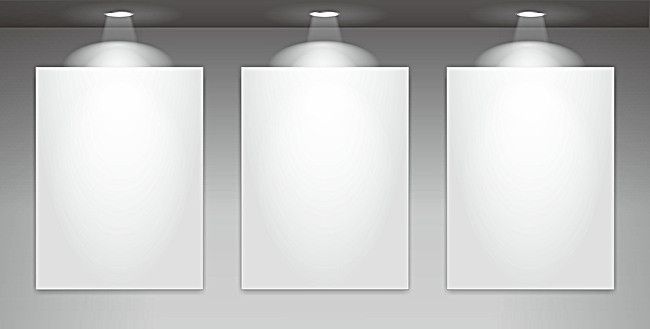 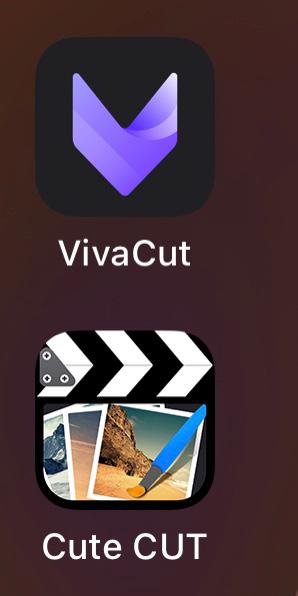 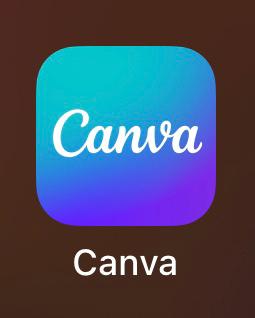 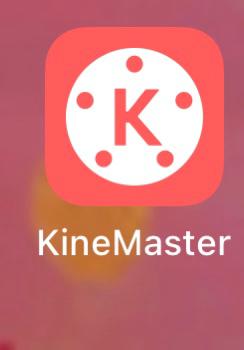 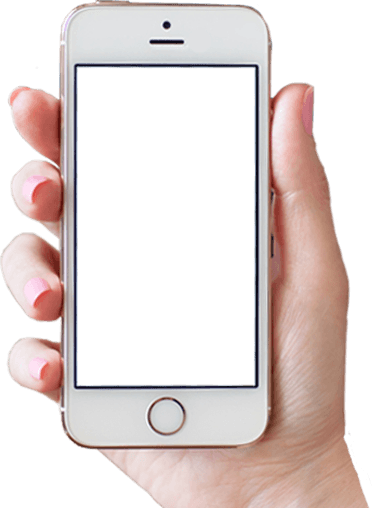 ماذا تحتاجين صغيرتي لتُبدعين في مشروعنا الفصلي
فناناتي  الجميلات
الواجب المنزلي
صفحة 100
معلمة التربية الفنية/ شفاء الجحدلي
وفي الختام
معلمة التربية الفنية/ شفاء الجحدلي
فناناتي  الجميلات
نُشاهد مشروع آخر من احدى الطالبات المبدعات من مدارس آخرى
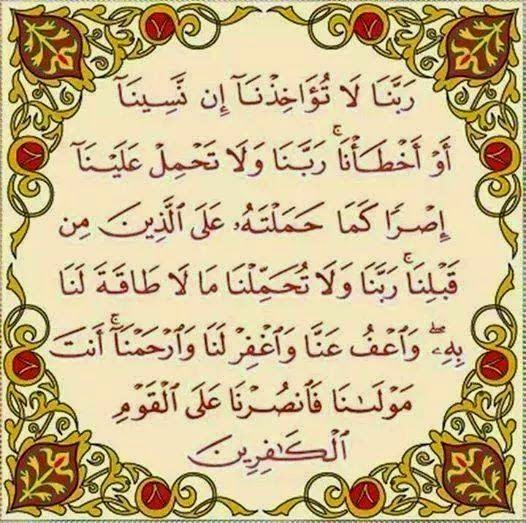 فناناتي  الجميلات
هـل لديكم أي أسئلة؟
معلمة التربية الفنية/ شفاء الجحدلي
إلى اللقاء يافناناتي المبدعات نلتقي الأسبوع القادم لنكمل درسنا
محبتكم
معلمة التربية الفنية 
شفاء الجحدلي